По страницам истории Екатеринбургской  городской Думы
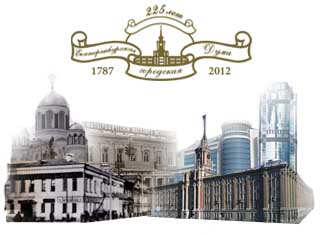 Рождение Думы
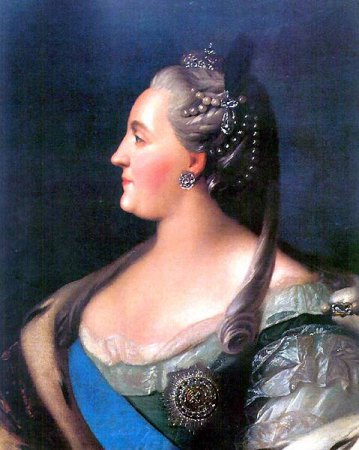 Представительный орган власти в Екатеринбурге появился еще во времена 
Екатерины II. 21 апреля 1785 года императрица издает очень важный в истории городского самоуправления документ — «Жалованную грамоту городам». Именно эта грамота и ввела в обиход понятие «городская дума».
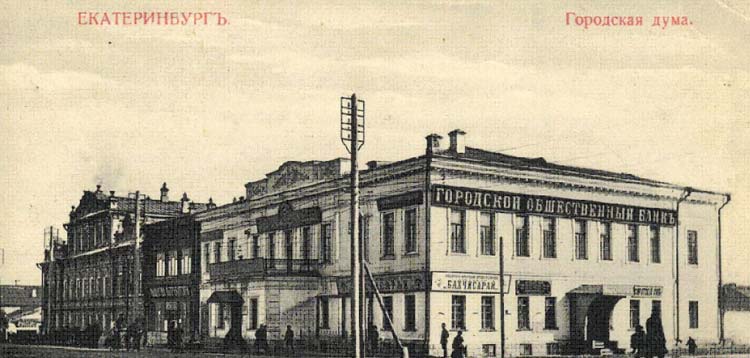 В Екатеринбурге первое заседание общей городской Думы состоялось 12 ноября 1787 года (по новому стилю исчисления — 23 ноября).
Первое заседание прошло в доме на берегу Исети. Здание было специально откуплено для городских собраний. На этом месте в настоящее время расположен Дом мира и дружбы.
Первым городским головой был избран купец Меркурий Рязанов, который и возглавил думскую работу.
Гласные начали свою деятельность
 составление городской обывательской книги, куда в алфавитном порядке были внесены все жители города
 За пьянство, распутство и дерзостные поступки мещан отдавали в рекруты. 
Много времени и сил дума отдавала вопросам благоустройства: мощению улиц, поддержанию их в чистоте. 
Уделялось огромное внимание работе школ и училищ, организации торговли. 
В ноябре 1791 года 
городская дума объявила
 о том, что 
в Екатеринбурге будет
 построен 
каменный гостиный двор.
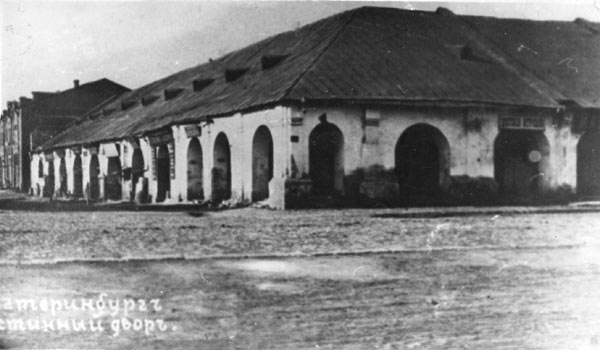 Деятельность Думы 1806-1863 гг.
Городская дума выступила инициатором открытия в городе воспитательного сиротского дома, организовала сбор средств на ремонт здания для него.      Во время Отечественной войны 1812 года жители города по инициативе думы собрали значительные денежные суммы на обмундирование и вооружение войск, а также в фонд поддержки людей, пострадавших от военных действий.
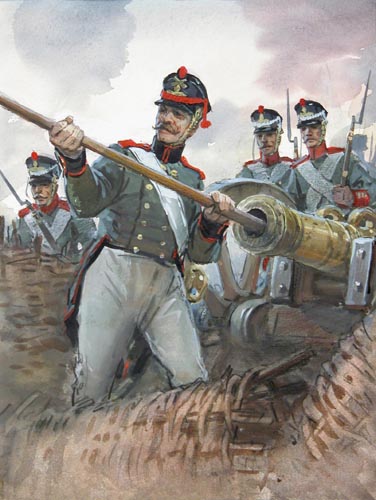 Дума в 1870-1892 гг.
В 1870 году Император Александр II выпустил новое Городовое положение. Местная власть получила самостоятельность, а за правительственными органами осталось лишь право наблюдения и контроля.
 «Городская дума составляется, под председательством городского главы, из гласных, избираемых на 4 года»,— гласило Городовое положение. Число гласных в разных городах колебалось от 20 до 72.
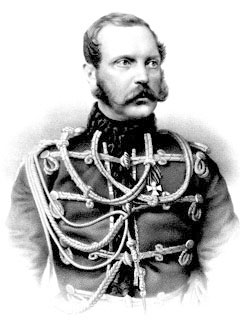 Дума накануне революции 1892 – 1917 гг.
11 июня 1892 года император Александр 3 утвердил новое Городовое положение
Повысился имущественный ценз на выборах. Если раньше дума состояла преимущественно из купцов, то на первых порах после реформы в представительном органе значительно усилилась роль дворян. Исполнительную власть в значительной степени оторвали от законодательной — городского голову и членов управы отныне назначал губернатор, они состояли на государственной службе, получили право на чинопроизводство, ношение мундира и орденов.
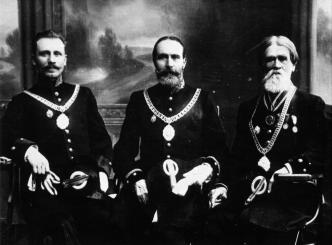 Революционные потрясения и Дума
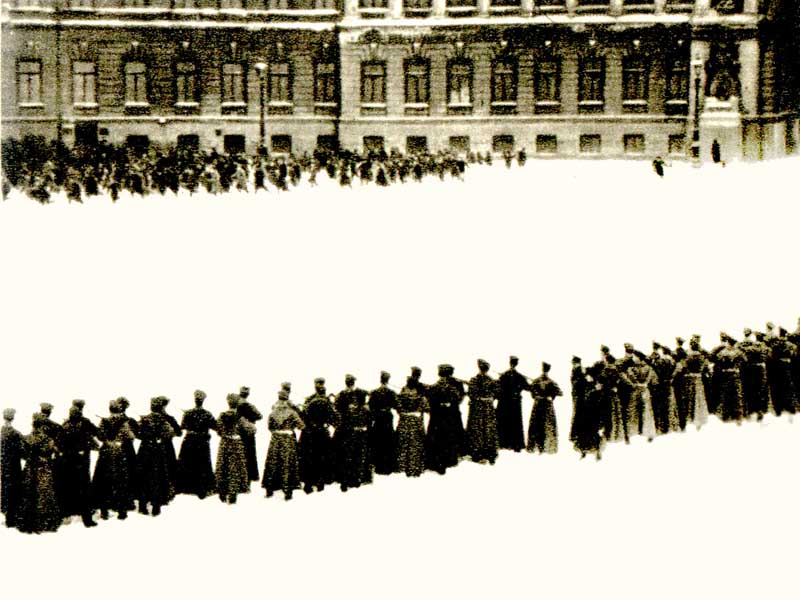 Рост революционных настроений в Российской империи. Большевики организовали всеобщую забастовку 1 мая 1905 года, а 6 мая — грандиозную двадцатитысячную демонстрацию.
В октябре 1905 года в России разразилась всеобщая политическая стачка. В Екатеринбургском уезде в забастовках участвовало 44 тысячи человек.
Гласные Екатеринбургской думы продолжали свою работу на благо города. На одном из своих последних заседаний в декабре 1906 года городская дума приняла два важных решения. 

об обеспечении нормального отдыха служащих в торговых и ремесленных заведениях, складах и конторах. 
«Об открытии трактирных заведений с горячей пищей, легкими виноградными винами, пивом, фруктовыми водами, с читальным залом, без водки и карточных игр».
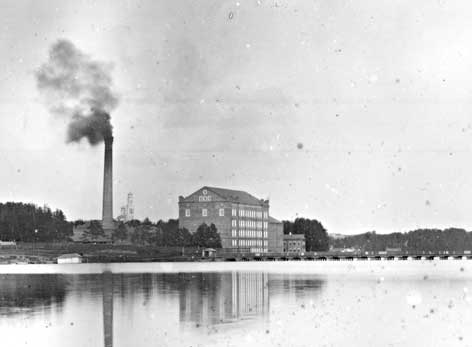 В 1910 году дума разработала план развития городского хозяйства на 5-6 лет. К сожалению, реализовали его только частично: первая мировая война опрокинула все планы…
Дума между революцией и войной 1917 -1945 гг.
Февральская революция 1917 года — один из самых драматичных периодов нашей истории.
В июле 1914 года Германия объявила России войну.
В первые месяцы войны дума заседает по несколько раз в неделю.
В тот исторический день кроме городского самоуправления в городе не оставалось никакой власти.
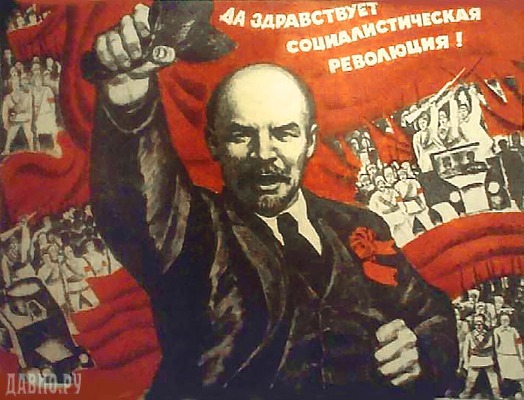 2 ноября в Екатеринбурге образовался революционный комитет, объявивший, что ему принадлежит вся городская власть
  5 ноября состоялись выборы в новую, демократическую думу. 
Из 85 мест 39 получили большевики. 




11 ноября дореволюционная дума собралась в последний раз.
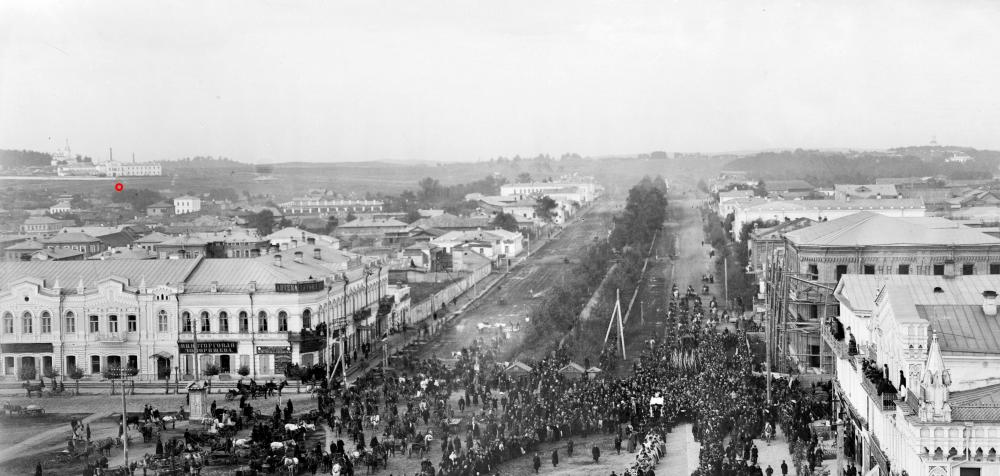 Новая дума обозначила свою позицию: 
 «Волею екатеринбургских рабочих, солдат и всей обездоленной демократии большевики посланы в городскую думу… Не безучастными зрителями пришли мы сюда, а воюющей, нападающей стороной; здесь мы поведем беспощадную войну с имущими классами…»
Дума 1917 г.
В 1919 году у руля городской власти встал Совет рабочих, крестьянских и красноармейских депутатов. 
В 1923 году Екатеринбургу исполнилось 200 лет.  
Именно тогда появилась идея о переименовании его в Свердловск. Соответствующее решение пленум горсовета принял 14 октября 1924 года.
Дума в военные и послевоенные  годы
В декабре 1947 года состоялись выборы в горсовет депутатов трудящихся второго созыва. Городской Совет решал дела «земные»:
 коммунальное хозяйство, 
бытовое обслуживание, 
местная промышленность, 
городской транспорт, 
школы и детские сады. 

     На площади 1905 года как знак перемен вместо старого трехэтажного выросло пятиэтажное здание горсовета с часами и шпилем на башне.
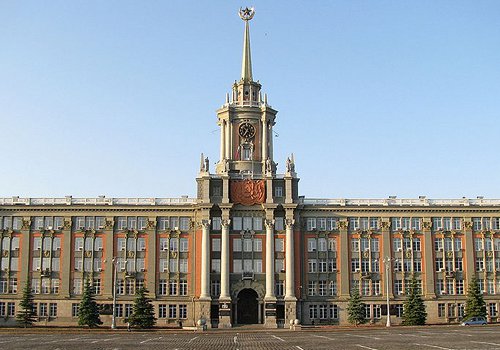 Развитие Думы в 1991- 2009 гг.
В результате выборов представительного органа города Екатеринбурга, состоявшихся 10 апреля 1994 года, было создано Екатеринбургское городское собрание представителей.
Решением Екатеринбургского городского собрания представителей от 5 января 1995 года № 11/4 городской представительный орган переименован в Екатеринбургскую городскую Думу.
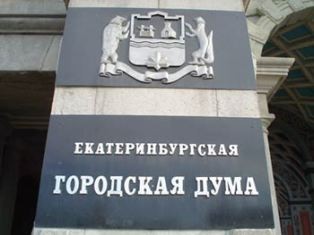 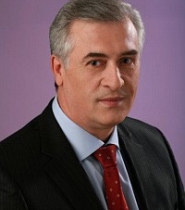 Председателем Екатеринбургской городской Думы третьего созыва был избран Силин Яков Петрович
Дума 1996 -2012 гг.
Первое заседание Екатеринбургской городской Думы состоялось 20 июня 1996 года. 
1 марта 2009 года состоялись выборы депутатов Екатеринбургской городской Думы пятого созыва.
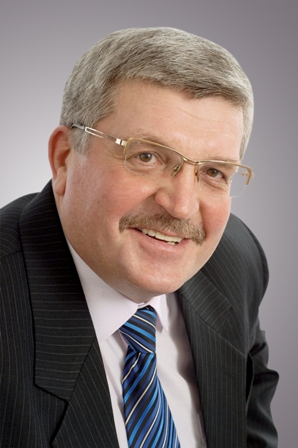 На этом заседании Председателем Екатеринбургской городской Думы пятого созыва был избран Порунов Евгений Николаевич
Деятельность Думы сегодня
Действуют 8 постоянных комиссий – по бюджету и экономической политике;– по муниципальной собственности;– по экономическому развитию и инвестициям, промышленности и предпринимательской деятельности;– по городскому хозяйству, градостроительству и землепользованию;– по социальной защите и здравоохранению;– по развитию образования, науки, физической культуры, спорта и молодежной политике;– по местному самоуправлению, культурной и информационной политике и связям с общественностью;– по безопасности жизнедеятельности населения.
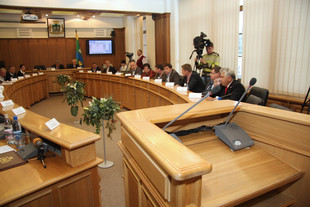 В соответствии с Решениями Екатеринбургской городской Думы «О внесении изменений в Устав муниципального образования «город Екатеринбург» срок полномочий депутатов городской Думы шестого созыва составит 5 лет, численный состав депутатов городской Думы шестого созыва определен в количестве 36 человек.
Екатеринбургской городской Думе 225 лет!
Спасибо за внимание!